Тема : Дифференциация звуков П –Пь
Учитель – логопед
МБОУ СОШ №79 г.Уфы
Егорова Альбина Альбертовна
Букву ту в спортивном зале      Перекладиной назвалиВлез на букву озорникОн решил,что та турник!
П
П- П- П
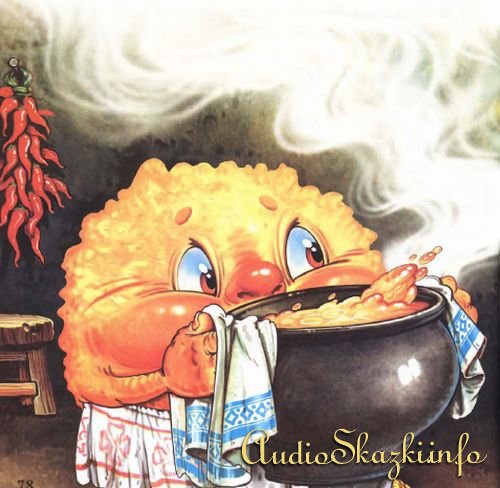 П
согласный
твёрдый
глухой
П'
согласный
мягкий
глухой
Прочитайте слоги:
па
пу
пи
пе
Игра «Доскажи словечко»
5
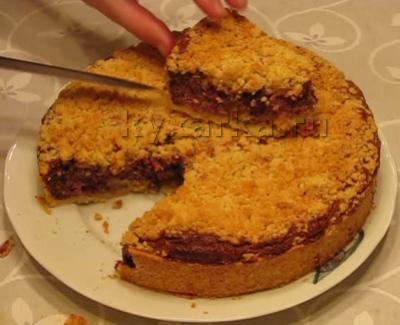 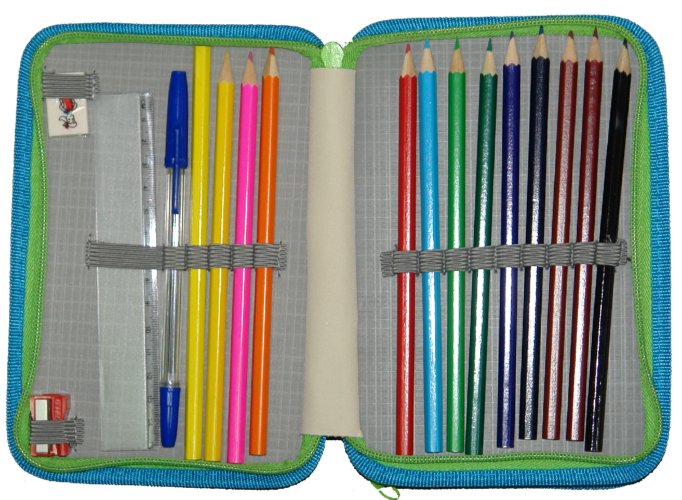 Сказка «Про овощи»
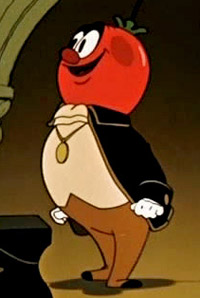 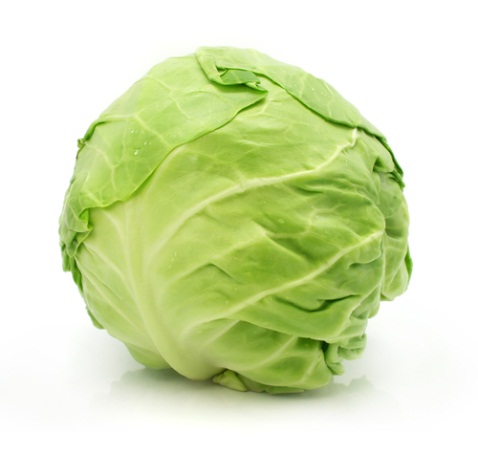 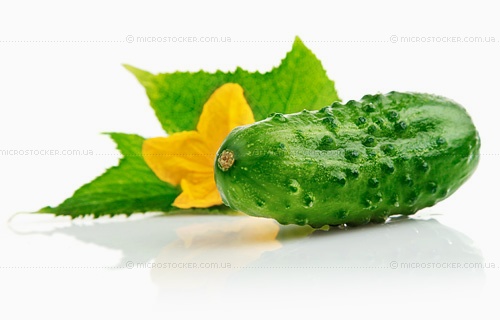 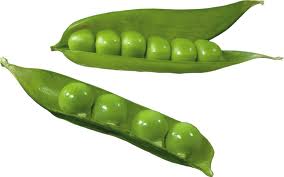 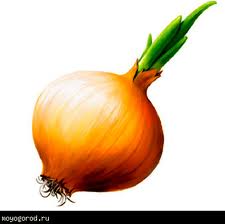 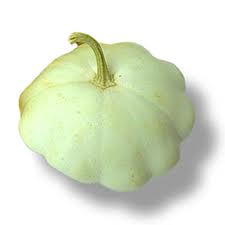 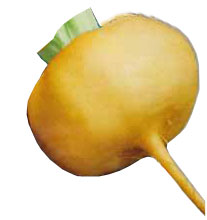 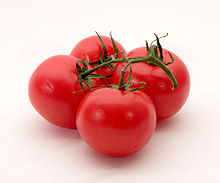 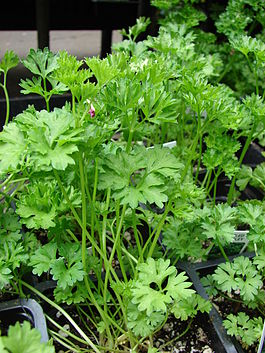 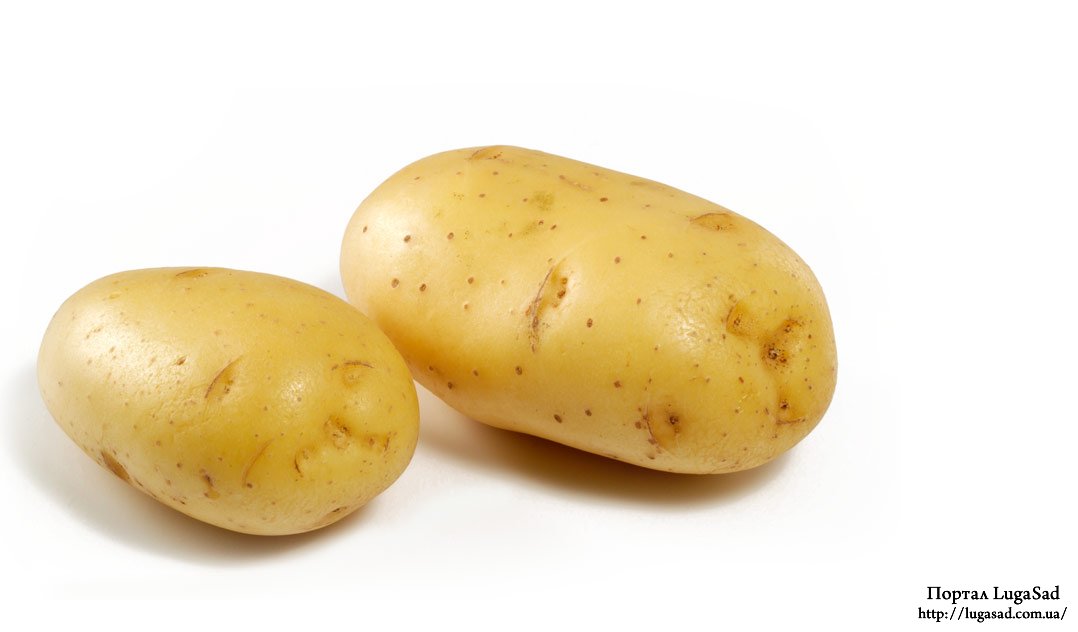 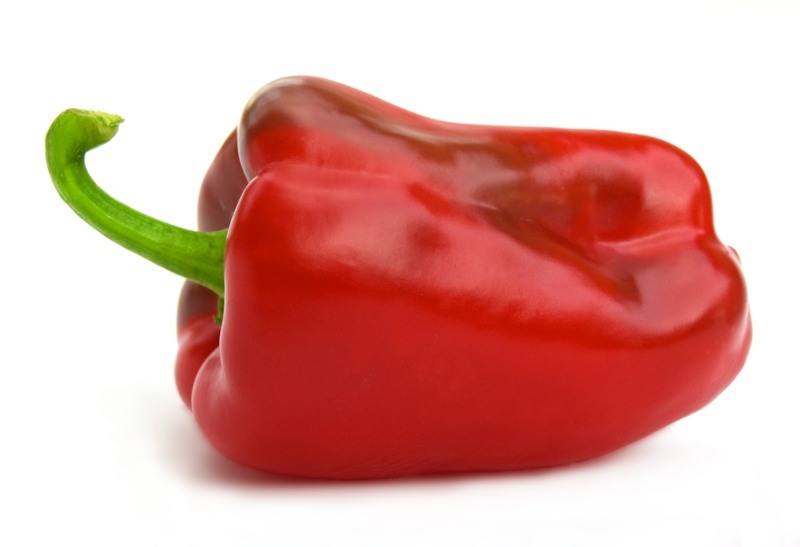 РЕПА
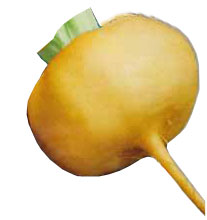 ПЕРЕЦ
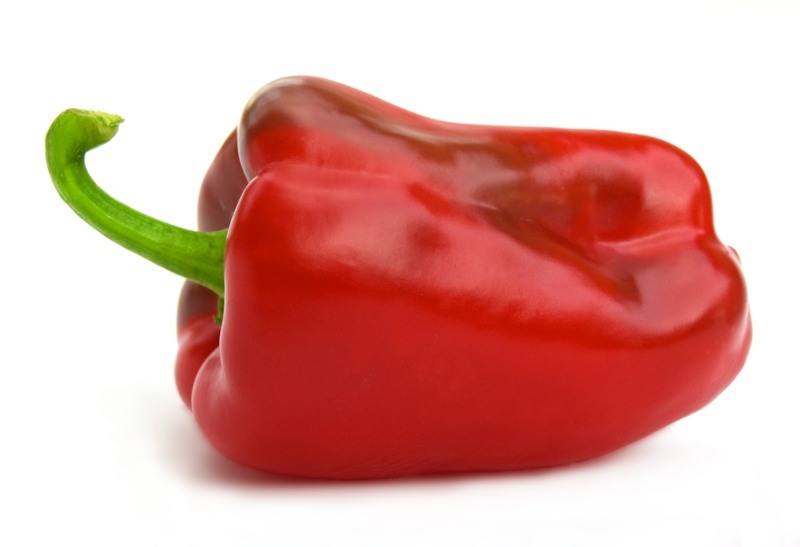 ПОМИДОР
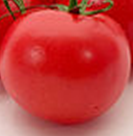 КАПУСТА
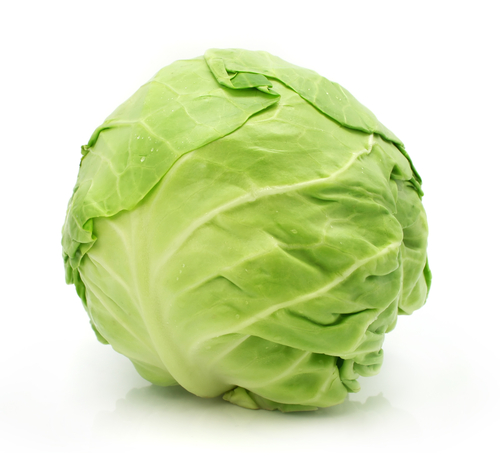 ПЕТРУШКА
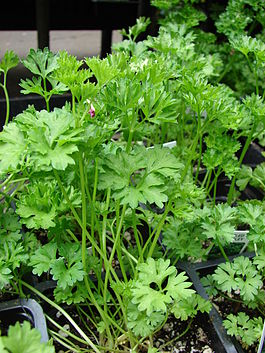 Дополни предложения:
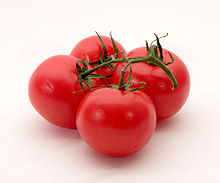 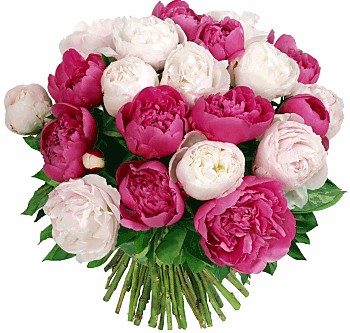 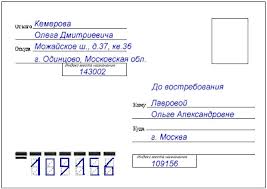 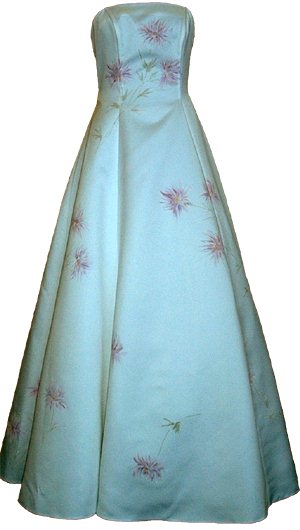 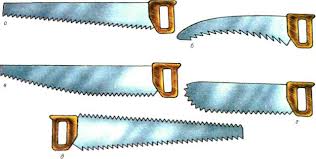 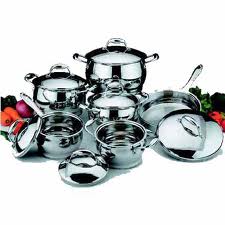 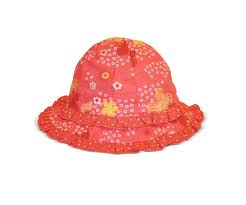 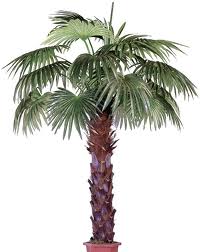 П    У    Т    Ш    Е    К    О
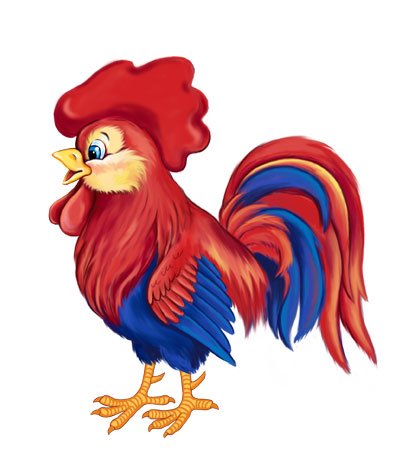 ПЕТУШОК
Игра «Звездный час»
КРАПИВА
Сегодня я работал лучше, чем вчера
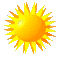 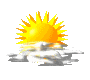 Я мог бы работать лучше
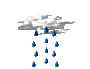 Не доволен работой
МОЛОДЦЫ!